導入事例
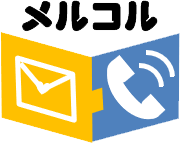 事例No.276
医療系製造会社（本社：東京）／売上600億
システム・ネットワーク監視
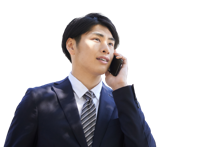 緊急連絡が即座に確実に伝わるので、誰が出たか・出　なかったか結果メールでわかる。期待していた効果がありました！
夜間処理が終わる夜中まで起きていなくていいので精神的に楽になりました。
データ連携基盤(EAI)異常がメールで担当者へ通知されたが、気付くのが遅れて出荷作業が大幅に遅延。出荷トラブルになった。
緊急時に確実に連絡＆敏速な対応がとれるよう「メルコル」を採用。　
今回の障害を機に、基幹系のバッチや重要サーバ、ネットワーク監視も連携し、重要アラートの運用監視強化を実施。
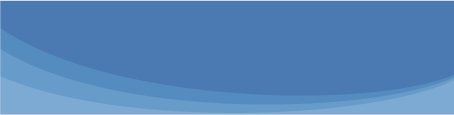 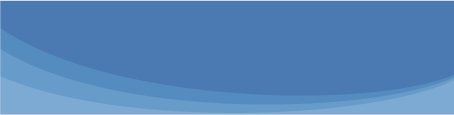 ご担当者様の声
導入背景(課題)
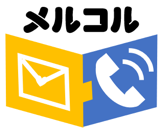 基幹システム
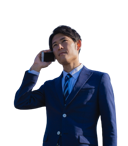 アプリ
担当者
バッチ異常終了
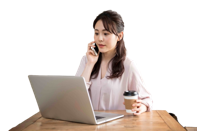 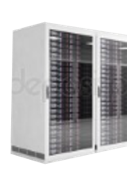 順番発信機能を利用
Aさんが
出なかったら
バッチ処理
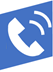 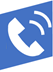 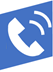 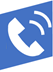 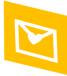 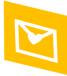 Aさん
Bさん
アプリ担当用
メルコルアドレス
XX1@call.melucolu.com
EAIサーバ
バッチ異常終了
読上範囲指定
機能を利用
同時発信機能を利用
インフラ
担当者
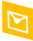 メールフィルター機能
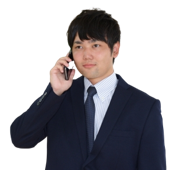 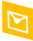 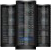 変換バッチ系
必要メールのみ
電話発信
死活監視ソフト(10分間隔)
メール本文の特定範囲
だけ確認したい為、
読上範囲指定機能を利用
インフラ連絡用メルコルアドレス
Cさん
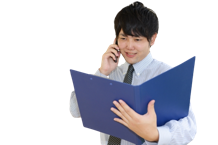 その他サーバ
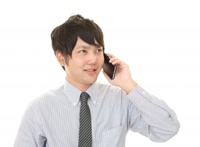 ネットワーク
監視ソフト
XX2@call.melucolu.com
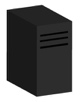 Eさん
異常
異常
Dさん
ネットワーク機器
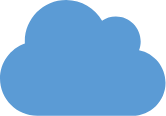 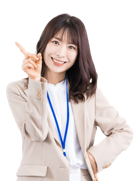 ※連絡先グループが同じであれば、機器・監視対象数に関係なく
1アカウントで済みます。
ネット
ワーク
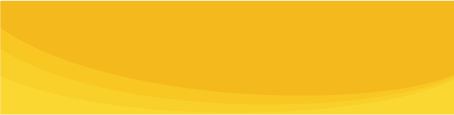 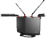 ご利用プラン
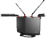 アプリ担当用　：ビジネスライト(月払) 6,980 円/月
インフラ担当用：スーパーライト(月払) 1,980 円/月
※各プランに無料通話・無料ＳＭＳ送信がそれぞれ付きます。超えた場合は超過料金が発生します。
合計 8,960 円/月
年払の場合7,460円/月換算
Copyright© 2020　TowerHeartSolutions